ECE 1755
Lecture 20
Interconnects:Router Microarchitecture
Winter 2018
Prof. Natalie Enright Jerger
Overview
Topology: connectivity
Routing: paths
Flow control: resource allocation

Router Microarchitecture 
Implementation of routing, flow control and router pipeline
Impacts per-hop delay and energy
Router Microarchitecture Overview
Focus on microarchitecture of Virtual Channel router
Router complexity increase with bandwidth demands
Simple routers built when high throughput is not needed
Wormhole flow control, unpipelined, limited buffer
Virtual Channel Router
Credits In
Credits Out
VC Allocator
Route Computation
Switch Allocator
Input buffers
Input buffers
VC 1
VC 1
Input 1
Output 1
VC 2
VC 2
VC 3
VC 3
VC 4
VC 4
Input 5
Output 5
Crossbar switch
Router Components
Input buffers, route computation logic, virtual channel allocator, switch allocator, crossbar switch

Most OCN routers are input buffered
Use single-ported memories

Buffer store flits for duration in router
Baseline Router Pipeline
BW
RC
VA
SA
ST
LT
Logical stages
Fit into physical stages depending on frequency
Canonical 5-stage pipeline
BW: Buffer Write
RC: Routing computation
VA: Virtual Channel Allocation
SA: Switch Allocation
ST: Switch Traversal
LT: Link Traversal
Baseline Router Pipeline (2)
1
2
3
4
5
6
7
8
9
Cycle
BW
RC
VA
SA
ST
LT
Head
BW
SA
ST
LT
Body 1
BW
SA
ST
LT
Body 2
BW
SA
ST
LT
Tail
Routing computation performed once per packet
Virtual channel allocated once per packet
Body and tail flits inherit this info from head flit
Atomic Modules and Dependencies in Router
Decode + Routing
Switch Arbitration
Crossbar Traversal
Wormhole Router
Decode + Routing
VC Allocation
Switch Arbitration
Crossbar Traversal
Virtual Channel Router
VC Allocation
Decode + Routing
Crossbar Traversal
Speculative Switch Arbitration
Speculative Virtual Channel Router
Dependence between output of one module and input of another
Determine critical path through router
Cannot bid for switch port until routing performed
Router Pipeline Performance
Baseline (no load) delay


Ideally, only pay link delay

Techniques to reduce pipeline stages
Pipeline Optimizations: Lookahead Routing
At current router perform routing computation for next router
Overlap with Buffer Write (BW)



Precomputing route allows flits to compete for VCs immediately after BW
BW
RC
VA
SA
ST
LT
Pipeline Optimizations: Speculation
Assume that Virtual Channel Allocation stage will be successful
Valid under low to moderate loads
Entire VA and SA in parallel



If VA unsuccessful (no virtual channel returned)
Must repeat VA/SA in next cycle
Prioritize non-speculative requests
BW
RC
VA
SA
ST
LT
Pipeline Optimizations: Bypassing
When no flits in input buffer
Speculatively enter ST
On port conflict, speculation aborted



In the first stage, a free VC is allocated, next routing is performed and the crossbar is setup
VA
RC
Setup
ST
LT
Pipeline Bypassing
Lookahead Routing Computation
Virtual Channel Allocation
1a
Inject
N
1
1b
A
S
E
W
N
S
E
Eject
W
2
No buffered flits when A arrives
Speculation
A succeeds in VA but fails in SA, retry SA
Virtual Channel Allocation
2a
Lookahead Routing Computation
1a
Switch Allocation
2b
3
Port conflict detected
Inject
1
1c
1b
N
B
1
1c
1b
A
S
E
W
W
N
S
E
Eject
4
3
Buffer Organization
Physical channels
Virtual channels
Single buffer per input
Multiple fixed length queues per physical channel
Buffer Organization
VC 0
tail
head
VC 1
tail
head
Multiple variable length queues
Multiple VCs share a large buffer
Each VC must have minimum 1 flit buffer
Prevent deadlock
More complex circuitry
Buffer Organization
Many shallow VCs?
Few deep VCs?

More VCs ease HOL blocking
More complex VC allocator

Light traffic
Many shallow VCs – underutilized
Heavy traffic
Few deep VCs – less efficient, packets blocked due to lack of VCs
Switch Organization
Heart of datapath
Switches bits from input to output
High frequency crossbar designs challenging
Crossbar composed for many multiplexers
Common in low-frequency router designs
i10
i40
i30
i20
i00
sel0
sel1
sel2
sel3
sel4
o0
o1
o2
o3
o4
Switch Organization: Crosspoint
Inject
w columns
N
w rows
S
E
W
W
N
S
E
Eject
Area and power scale at O((pw)2)
p: number of ports (function of topology)
w: port width in bits (determines phit/flit size and impacts packet energy and delay)
Crossbar speedup
10:5 crossbar
5:10 crossbar
10:10 crossbar
Increase internal switch bandwidth

Simplifies allocation or gives better performance with a simple allocator
More inputs to select from  higher probability each output port will be matched (used) each cycle

Output speedup requires output buffers
Multiplex onto physical link
Arbiters and Allocators
Arbiters and Allocators
Allocator matches N requests to M resources 

Arbiter matches N requests to 1 resource

Resources are VCs (for virtual channel routers) and crossbar switch ports.
Arbiters and Allocators (2)
Virtual-channel allocator (VA) 
Resolves contention for output virtual channels
Grants them to input virtual channels

Switch allocator (SA) that grants crossbar switch ports to input virtual channels

Allocator/arbiter that delivers high matching probability translates to higher network throughput. 
Must also be fast and/or able to be pipelined
Round Robin Arbiter
Last request serviced given lowest priority

Generate the next priority vector from current grant vector

Exhibits fairness
Round Robin (2)
Priority 0
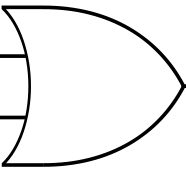 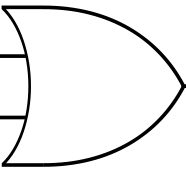 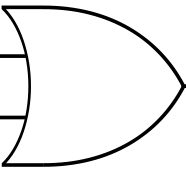 Next priority 0
Grant 0
Priority 1
Next priority 1
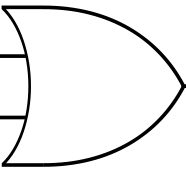 Grant 1
Priority 2
Next priority 2
Grant 2
Gi granted, next cycle Pi+1 high
Wavefront Allocator
Arbitrates among requests for inputs and outputs simultaneously

Row and column tokens granted to diagonal group of cells

If a cell is requesting a resource, it will consume row and column tokens
Request is granted

Cells that cannot use tokens pass row tokens to right and column tokens down
Wavefront Allocator Example
Tokens inserted at P0
Entry [0,0] receives grant, consumes token
A requesting Resources 0, 1 ,2
p0
00
01
02
03
Remaining tokens pass down and right
B requesting Resources 0, 1
p1
10
11
12
13
C requesting Resource 0
p2
20
21
22
23
[3,2] receives 2 tokens and is granted
D requesting Resources 0, 2
p3
30
31
32
33
Wavefront Allocator Example
p0
00
01
02
03
[1,1] receives 2 tokens and granted
p1
10
11
12
13
All wavefronts propagated
p2
20
21
22
23
p3
30
31
32
33
Separable Allocator
Need for pipelineable allocators

Allocator composed of arbiters
Arbiter chooses one out of N requests to a single resource

Separable switch allocator
First stage: select single request at each input port
Second stage: selects single request for each output port
Separable Allocator
Requestor 1 requesting resource A
3:1 arbiter
Resource A granted to Requestor 1
Requestor 1 requesting resource C
4:1 arbiter
Resource A granted to Requestor 2
Resource A granted to Requestor 3
Resource A granted to Requestor 4
3:1 arbiter
4:1 arbiter
3:1 arbiter
Resource C granted to Requestor 1
4:1 arbiter
Resource C granted to Requestor 2
Requestor 4 requesting resource A
Resource C granted to Requestor 3
3:1 arbiter
Resource C granted to Requestor 4
A 3:4 allocator
First stage: 3:1 – ensures only one grant for each input
Second stage: 4:1 – only one grant asserted for each output
Separable Allocator Example
Requestor 1 wins A
A
3:1 arbiter
B
4:1 arbiter
C
A
3:1 arbiter
B
4:1 arbiter
A
3:1 arbiter
Requestor 4 wins C
4:1 arbiter
A
3:1 arbiter
C
4 requestors, 3 resources
Arbitrate locally among requests
Local winners passed to second stage
Virtual Channel Allocator Organization
Depends on routing function
If routing function returns single VC
VCA need to arbitrate between input VCs contending for same output VC
Returns multiple candidate VCs (for same physical channel)
Needs to arbitrate among v first stage requests before forwarding winning request to second stage)
Adaptive Routing & Allocator Design
Deterministic routing
Single output port
Switch allocator bids for output port

Adaptive routing
Returns multiple candidate output ports
Switch allocator can bid for all ports
Granted port must match VC granted
Return single output port 
Reroute if packet fails VC allocation
Speculative VC Router
Non-speculative switch requests must have higher priority than speculative ones
Two parallel switch allocators
1 for speculative
1 for non-speculative
From output, choose non-speculative over speculative

Possible for flit to succeed in speculative switch allocation but fail in virtual channel allocation
Done in parallel
Speculation incorrect
Switch reservation is wasted

Body and Tail flits: non-speculative switch requests
Do not perform VC allocation  inherit VC from head flit
On-Chip Network Summary
Interconnection Network Summary
Throughput given by flow control
Latency
Throughput given by routing
Zero load latency
(topology+routing+flow control)
Throughput given by topology
Min latency given by routing algorithm
Min latency given by topology
Offered Traffic (bits/sec)
Latency vs. Offered Traffic
Towards the Ideal Interconnect
Ideal latency
Solely due to wire delay between source and destination



D = Manhattan distance
L = packet size
b = channel bandwidth
v = propagation velocity
State of the Art
Dedicated wiring impractical
Long wires segmented with insertion of routers
Latency Throughput Gap
Throughput gap
Latency gap
Aggressive speculation and bypassing
8 VCs/port
Towards the Ideal Interconnect
Ideal Energy
Only energy of interconnect wires



D = Distance
Pwire = transmission power per unit length
State of the Art
No longer just wires
Prouter = buffer read/write power, arbitration power, crossbar traversal
Energy Gap
Key Research Challenges
Low power on-chip networks
Power consumed largely dependent on bandwidth it has to support
Bandwidth requirement depends on several factors

Beyond conventional interconnects
Power efficient link designs
3D stacking
Optics

Resilient on-chip networks
Manufacturing defects and variability
Soft errors and wearout